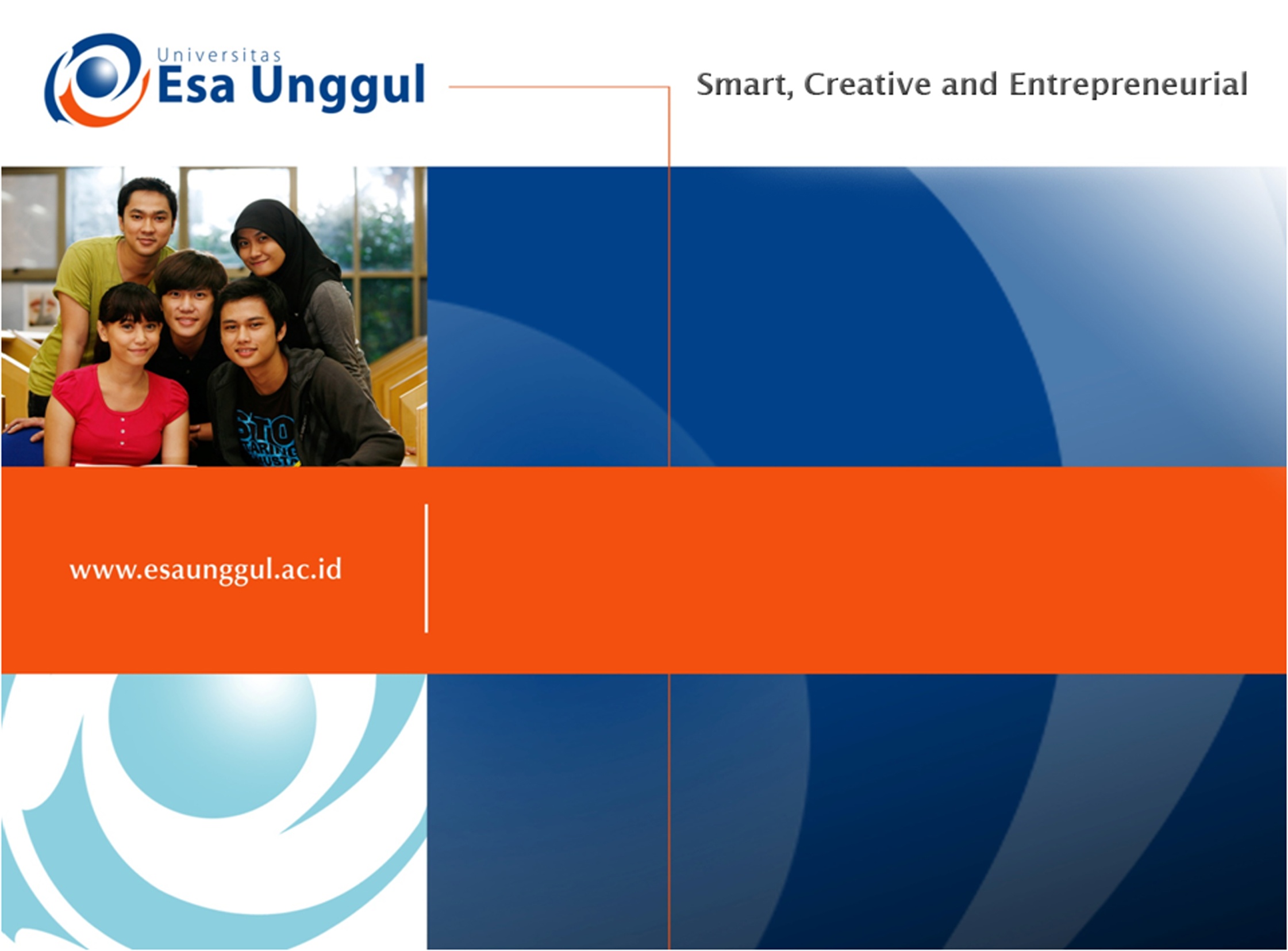 PENDIDIKAN GIZI
PERTEMUAN VII 
Program Studi Gizi 
Fakultas Ilmu-ilmu Kesehatan
MENINGKATKAN KESADARAN DAN MOTIVASI
Pemilihan makanan & pola makan  semakin terus berkembang

Perkembangan IT juga berdampak pada pemilihan makan dan pola makan akibat dampak dari media.

Namun ada persaingan dalam prioritas kehidupan  kesehatan sering belum menjadi prioritas
Langkah pertama dan penting:  Menyadarkan kebutuhan untuk berubah

Sadar  Tertarik  Termotivasi  Siap untuk menerima informasi dan ketrampilan baru

Adopsi dan pemeliharahaan perilaku kesehatan adalah proses yang melibatkan dua fase:
Pengambilan keputusan untuk ikut serta
Bertindak
PROGRAM PENDIDIKAN GIZI TERDIRI DARI 2 FASE:

Fase motivasi
Fase tindakan dan pemeliharaan

Manusia selalu berfikir, berperasaan dan bertindak  motivasi atau keinginan untuk bertindak serta melakukan tindakan merupakan komponen penting dalam pendiidikan gizi.

Proses perubahan perilaku didasarkan atas dua komponen diatas merupakan bagian yang amat pening dalam merancang program pendidikan gizi.
Kepercayaan, nilai-nilai, perasaan, sikap, persepsi norma-norma sosial dan n budaya  sangat mempengaruhi perilaku kesehatan

Faktor motivasi-kognitif berasal dari budaya, sosial, keluarga, dan sumber-sumber personal

Faktor-faktor pengalaman, fase kehidupan, personaliti, struktur keluarga, sosiodemografi, riwayat masa lalu Mempengaruhi perilaku individu

Dapatkah dirubah? Tugas pendidik gizi
BUDAYA MENDEFINISKAN:
Apa yang harus dan tidak harus dimakan?
Bagaimana menyiapkan makanan?
Siapa yang belanja dan siapa yang masak?
Siapa yang menentukan pilihan?
Dimana, kapan dan dengan siapa?
Budaya berkaitan erat dengan faktor intra dan interpersonal kognitif-motivasi

Contoh:
Tekanan sosial ringan (nyindir) berdampak makanan yang tidak disukai menjadi sangat disukai  tanpa makanan tersebut berarti belum makan  makanan pedas, minum kopi.
Deutsch dan gerard (1955) 2 jenis Pengaruh Sosial:

Pengaruh sosial normatif  keinginan  keluarga menjadi acuan.
Pengaruh sosial informatif  belajar dari realitas yang dikatakan dan atau dilakukan oleh orang lain.
THE HEALTH BELIEF MODEL IN PRACTICE

The health belief model menunjukkan kesiapan seseorang untuk bertindak atau berperilaku didasarkan keyakinan :

Saya rawan terhadap risiko masalah kesehatan
Ancaman itu sangat serius bagi kesehatan 
Saya menyadari manfaatnya lebih besar dibanding hambatannya
Saya yakin mampu melakukan dan berhasil
Petunjuk untuk melakukan telah tersedia  dan mengingatkan saya utk bertindak
KONSTRUKSI MODEL

Perceived severity (sadar akan keparahan)  percaya keseriusan dari masalah penyakit dan konsekuensi atau dampak kesehatan.
Perceived susceptibility (sadar akan kerentanan)  keyakinan akan kemungkinan tertular terkait kondisi kesehatan.
Perceived threat or risk (sadar akan ancaman)  kombinasi sadar akan keparahan dan sadar akan kerentanan  membawa kesiapan psikologis untuk bertindak.
Perceived benefits (sadar akan manfaat)  tindakan atau perilaku sangat bermanfaat   untuk mengurangi risiko terkena penyakit;
Percieved barriers (sadar adanya hambatan)  sadar adanya kesulitan2 dalam merubah perilaku;
Self-efficacy (sadar akan keyakinan)  percaya kan kemampuan untuk perperilaku positif;
Cues to action (isyarat untuk bertindak)  kejadian yang dialami oleh orang lain menyebabkan kita bertindak
SADAR 
MANFAAT

SADAR 
HAMBATAN
DEMOGRAFI
(umur, seks, ras, dll)

SOSIOPSIKOLOGI
(personaliti, SES, dll
SADAR AKAN KERENTANAN

SADAR  AKAN KESERIUSAN
KEMUNGKINAN BERUBAH
SADAR ANCAMAN
ISYARAT BERTINDAK
EKSTERNAL:
-saran, media, sakit
SADAR YAKIN
Mampu bertindak
TERIMA KASIH